Igcse chemistry    lesson 4
Section 1

Principles of Chemistry
States of matter
Atoms
Atomic structure
Relative formula mass
Chemical formulae and chemical equations
Ionic compounds
Covalent substances
Metallic crystals
Electrolysis
1.37 describe a metal as a giant structure of positive ions surrounded by a sea of delocalised electrons.
1.38 explain the malleability and electrical conductivity of a metal in terms of its structure and bonding.
1.39 understand an electric current as a flow of electrons or ions.
1.40 understand why covalent compounds do not conduct electricity.
1.41 understand why ionic compounds conduct electricity only when molten or in solution.
1.42 describe simple experiments to distinguish between electrolytes and non-electrolytes.
1.43 recall that electrolysis involves the formation of new substances when ionic compounds conduct electricity.
1.44 describe simple experiments for the electrolysis, using inert electrodes, of molten salts such as lead (II) bromide.
1.45 write ionic half-equations representing the reactions at the electrodes during electrolysis.
Lesson 4

h)  Metallic crystals

i)  Electrolysis
Metallic crystals
Metal ions
Metals have a giant structure in which electrons in the highest energy level (orbit) are free to move through the whole structure.
This effectively produces a regular arrangement (lattice) of metal ions in a ‘sea of electrons’.
+
+
+
+
+
+
+
+
+
+
+
+
+
+
+
+
+
+
+
+
Free electrons
Metallic crystals
Metal ions
These free electrons:
Hold the atoms together in a regular structure
Allow the atoms to slide over each other
Allow the metal to conduct heat and electricity.
+
+
+
+
+
+
+
+
+
+
+
+
+
+
+
+
+
+
+
+
Free electrons
Metal properties
Metal properties
1.37 describe a metal as a giant structure of positive ions surrounded by a sea of delocalised electrons.
1.38 explain the malleability and electrical conductivity of a metal in terms of its structure and bonding.
1.39 understand an electric current as a flow of electrons or ions.
1.40 understand why covalent compounds do not conduct electricity.
1.41 understand why ionic compounds conduct electricity only when molten or in solution.
1.42 describe simple experiments to distinguish between electrolytes and non-electrolytes.
1.43 recall that electrolysis involves the formation of new substances when ionic compounds conduct electricity.
1.44 describe simple experiments for the electrolysis, using inert electrodes, of molten salts such as lead (II) bromide.
1.45 write ionic half-equations representing the reactions at the electrodes during electrolysis.
Lesson 4

h)  Metallic crystals

i)  Electrolysis
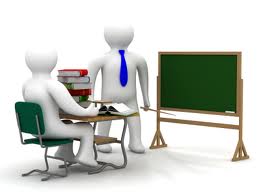 Back to a bit of basics here – what do we mean by the term “electric current”?
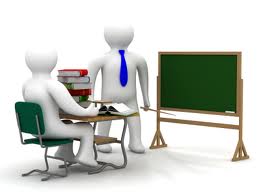 Back to a bit of basics here – what do we mean by the term “electric current”?
An electric current is a flow of electrons or ions.  In effect, it is a flow of charge.
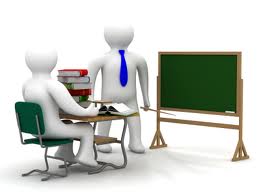 Back to a bit of basics here – what do we mean by the term “electric current”?
An electric current is a flow of electrons or ions.  In effect, it is a flow of charge.
So, why do covalent compounds not conduct electricity, but ionic compounds (when molten or in solution) do?
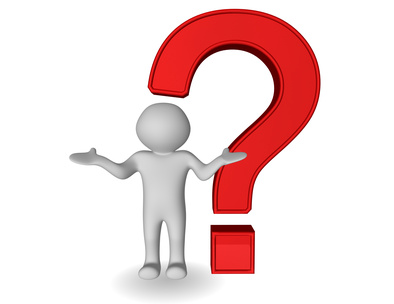 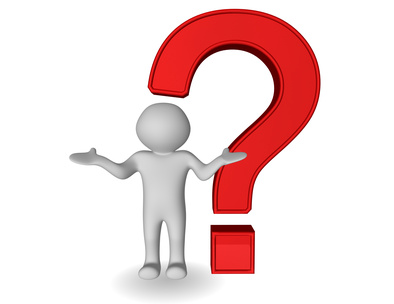 Remember our definition of the term “electric current”?
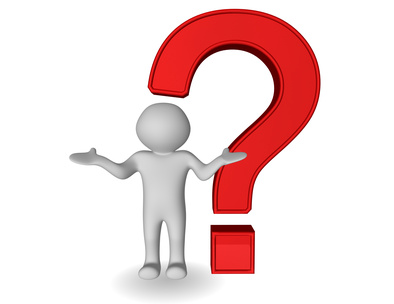 Remember our definition of the term “electric current”?
An electric current is a flow of electrons or ions.  In effect, it is a flow of charge.
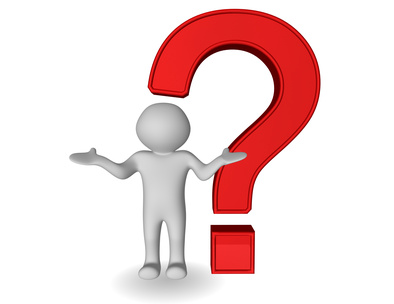 Remember our definition of the term “electric current”?
An electric current is a flow of electrons or ions.  In effect, it is a flow of charge.
Ionic compounds conduct electricity (when in solution or molten) because they contain ions.
Ionic compounds conduct electricity (when in solution or molten) because they contain ions.

Covalent compounds do not conduct electricity because they do not contain ions
Ionic compounds conduct electricity (when in solution or molten) because they contain ions.

Covalent compounds do not conduct electricity because they do not contain ions
Simple, huh?
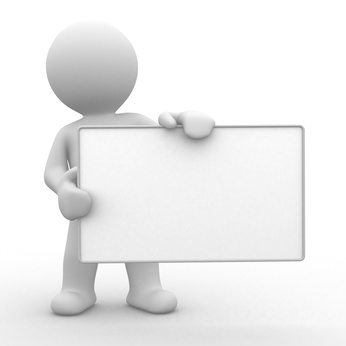 So, what is electrolysis?
Electrolysis means “splitting up with electricity”
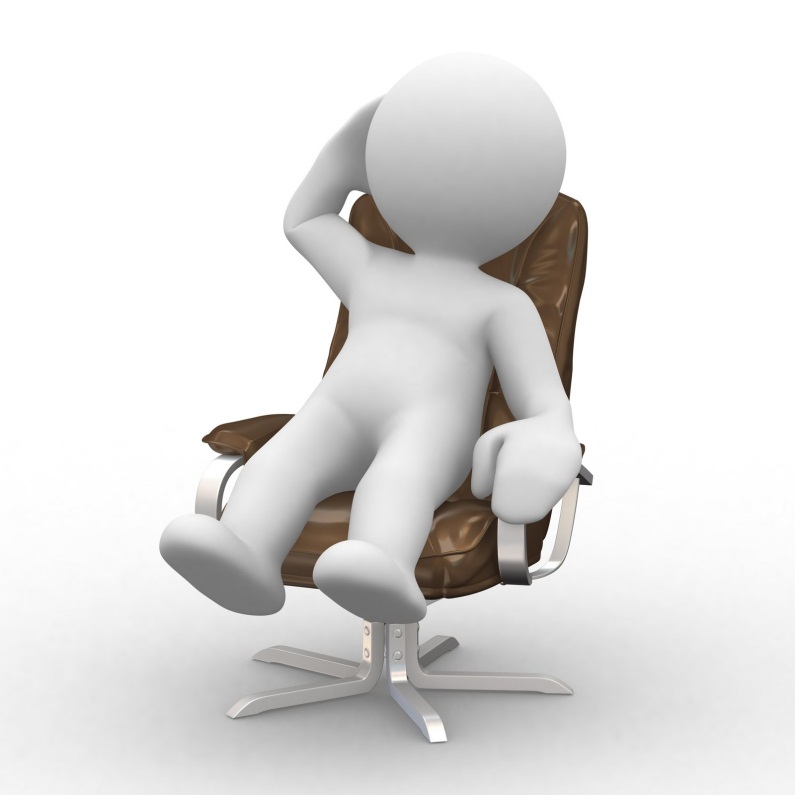 It requires an electrolyte, a liquid which will conduct electriticty
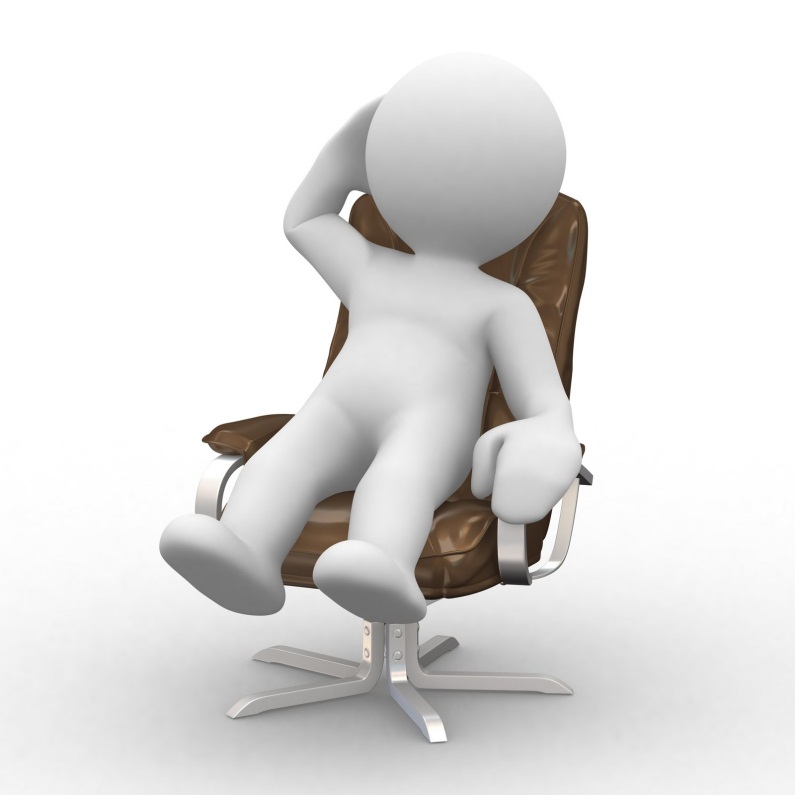 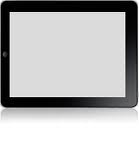 Electrolytes conduct electricity, non-electrolytes do not.
Electrolyte or non-electrolyte?
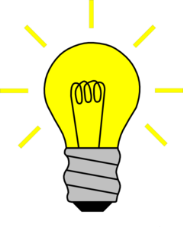 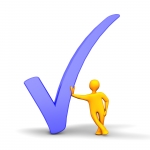 Electrolyte or non-electrolyte?
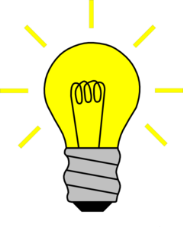 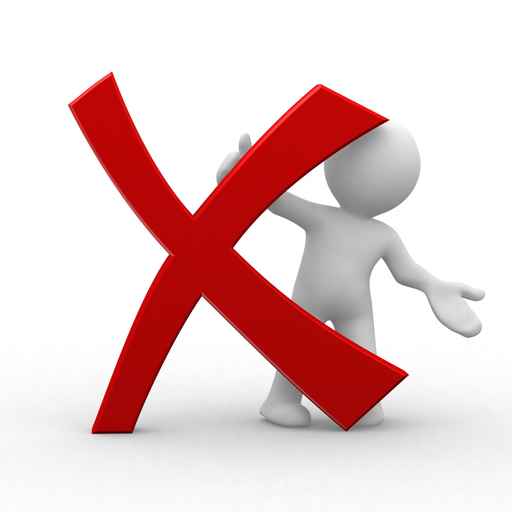 Electrolytes are usually free ions dissolved in water, eg. NaCl solution
Cl-
Cl-
Na+
Na+
Na+
Cl-
Electrolytes can also be molten ionic compounds (but this involves higher temperatures)
Na+
Cl-
Cl-
Cl-
Na+
Cl-
Na+
Na+
Cl-
Na+
Cl-
Cl-
Na+
Na+
Cathode (-ve)
Anode (+ve)
-
-
-
-
-
-
-
-
-
-
-
-
-
-
-
-
-
-
-
-
-
-
+
+
+
+
+
+
+
+
+
+
+
+
+
+
+
+
+
+
+
+
+
+
+
+
Cathode (-ve)
Anode (+ve)
-
-
-
-
-
-
-
-
-
-
-
-
-
-
-
-
-
-
-
-
-
-
+
+
+
+
+
+
+
+
+
+
+
+
+
+
+
+
+
+
+
+
+
+
+
+
The electrical supply acts like an electron pump.  It takes electrons away from the +ve anode and onto the 
–ve cathode.
Cathode (-ve)
Anode (+ve)
-
-
-
-
-
-
-
-
-
-
-
-
-
-
-
-
-
-
-
-
-
-
+
+
+
+
+
+
+
+
+
+
+
+
+
+
+
+
+
+
+
+
+
+
+
+
The electrical supply acts like an electron pump.  It takes electrons away from the +ve anode and onto the 
–ve cathode.
Ions gain or lose electrons at the electrodes and neutral atoms and molecules are released.
Cathode (-ve)
Anode (+ve)
-
-
-
-
-
-
-
-
-
-
-
-
-
-
-
-
-
-
-
-
-
-
+
+
+
+
+
+
+
+
+
+
+
+
+
+
+
+
+
+
+
+
+
+
+
+
In sodium chloride solution (brine) there are the following ions:

Na+  H+  Cl-  OH-
Cathode (-ve)
Anode (+ve)
-
-
-
-
-
-
-
-
-
-
-
-
-
-
-
-
-
-
-
-
-
-
+
+
+
+
+
+
+
+
+
+
+
+
+
+
+
+
+
+
+
+
+
+
+
+
In sodium chloride solution (brine) there are the following ions:

Na+  H+  Cl-  OH- 

Look what happens when electricity flows through the solution
Cathode (-ve)
Anode (+ve)
-
-
-
-
-
-
-
-
-
-
-
-
-
-
-
-
-
-
-
-
-
-
+
+
+
+
+
+
+
+
+
+
+
+
+
+
+
+
+
+
+
+
+
+
+
+
Cl-
Na+
H+
Na+
Na+
H+
Cl-
Na+
H+
Cathode (-ve)
Anode (+ve)
Cl
Cl
H
H
-
-
-
-
-
-
-
-
-
-
-
-
-
-
-
-
-
-
-
-
-
-
+
+
+
+
+
+
+
+
+
+
+
+
+
+
+
+
+
+
+
+
+
+
+
+
Na+
Na+
Na+
Na+
H+
Cathode (-ve)
Anode (+ve)
Cl
Cl
H
H
-
-
-
-
-
-
-
-
-
-
-
-
-
-
-
-
-
-
-
-
-
-
+
+
+
+
+
+
+
+
+
+
+
+
+
+
+
+
+
+
+
+
+
+
+
+
Na+
Each hydrogen ion gains one electron to become a hydrogen atom.
Each chlorine ion  loses an electron to become a chlorine atom.
Na+
Na+
Na+
Cathode (-ve)
Anode (+ve)
Cl
Cl
H
H
-
-
-
-
-
-
-
-
-
-
-
-
-
-
-
-
-
-
-
-
-
-
+
+
+
+
+
+
+
+
+
+
+
+
+
+
+
+
+
+
+
+
+
+
+
+
Na+
+ve ions are called cations because they are attracted to the cathode
-ve ions are called anions because they are attracted to the anode
Na+
Na+
Na+
Half-equations
These explain the reactions happening at each electrode.
Half-equations
1.37 describe a metal as a giant structure of positive ions surrounded by a sea of delocalised electrons.
1.38 explain the malleability and electrical conductivity of a metal in terms of its structure and bonding.
1.39 understand an electric current as a flow of electrons or ions.
1.40 understand why covalent compounds do not conduct electricity.
1.41 understand why ionic compounds conduct electricity only when molten or in solution.
1.42 describe simple experiments to distinguish between electrolytes and non-electrolytes.
1.43 recall that electrolysis involves the formation of new substances when ionic compounds conduct electricity.
1.44 describe simple experiments for the electrolysis, using inert electrodes, of molten salts such as lead (II) bromide.
1.45 write ionic half-equations representing the reactions at the electrodes during electrolysis.
Lesson 4

h)  Metallic crystals

i)  Electrolysis
Half-equations
Electrolysis of molten lead bromide
Other examples of electrolysis
Eg. Electrolysis of copper sulphate solution
Other examples of electrolysis
Eg. Electrolysis of dilute sulphuric acid
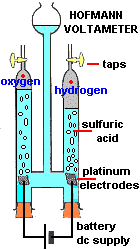 http://www.docbrown.info/page01/ExIndChem/ExtraElectrochem.htm
Other examples of electrolysis
Eg. Electrolysis of dilute sulphuric acid
End of Lesson 4
In this lesson we have covered:

Metallic crystals

Electrolysis